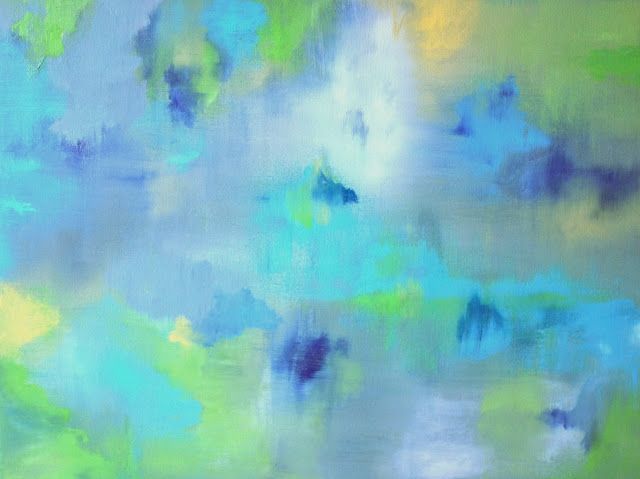 Think of one of the wise people you’ve known.  What are the qualities you see? 
 
Life becomes simpler when one thing matters most.  If a stranger observed you, what would they think matters most to you?
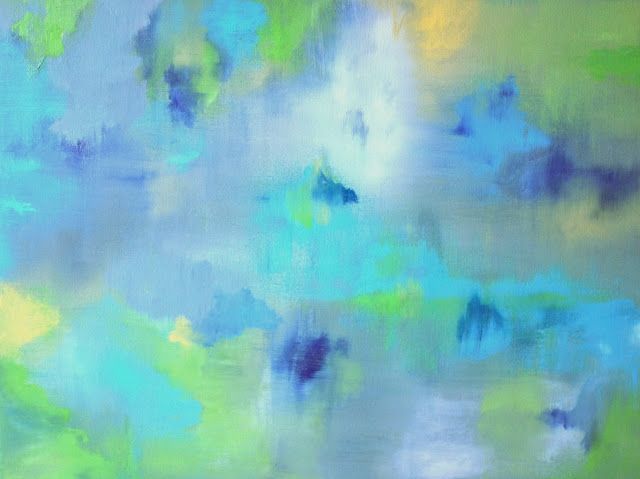 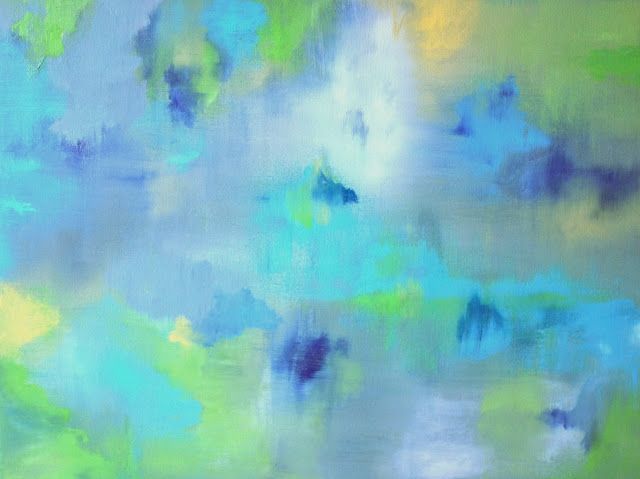 When have you turned away, perhaps sadly, because of what was asked of you?
 
Sister Mary McGlone writes that “genuine Wisdom costs everything one possesses.”  
What has Wisdom led you to relinquish?
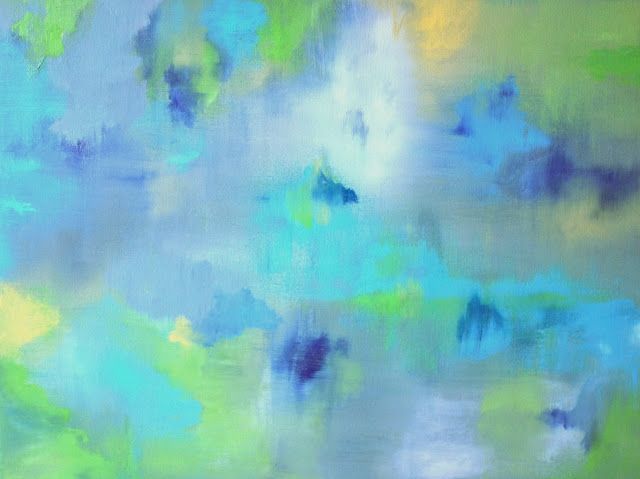 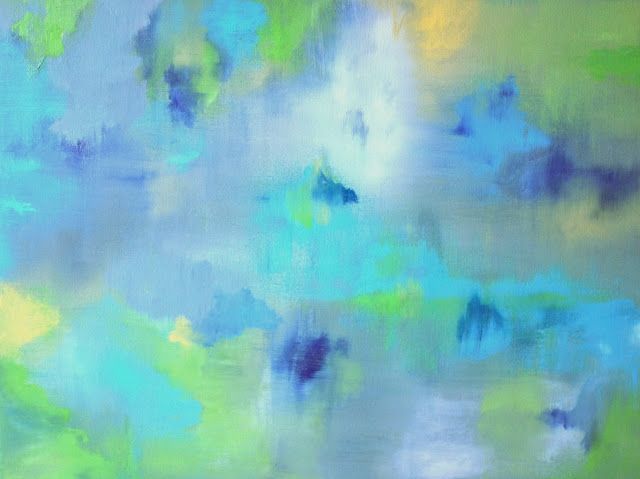 How do you, or how could you, “use your possessions as a means of communion”?
 
How do your possessions free you?  How do they trap you?
 
What do you feel you need in order to have enough?